E2DMASTERMODULÜBERSICHT
Liebe Studierende,
Damit Sie sich Ihren Stundeplan im Master Energie Effizienz Design individuell zusammenstellen können und dabei einen Überblick über Creditpoints, SWS und Ihre Studiendauer behalten, können Sie in diesen ppt Dateien die Module selbst platzieren.
Einmal ist es beispielhaft für den Einstieg im Wintersemester und einmal für den Einstieg im Sommersemester zusammengestellt mit jeweils 4 Semestern Studienzeit. 
Sie können es natürlich auch anders zusammenstellen und Ihr Studium in 3 Semestern, 4 Semestern oder in 5 Semestern konfigurieren. Wichtig ist, dass Sie beachten, welche Module im Sommersemester und welche im Wintersemester angeboten werden.
Die Module sind als Kästchen einfach verschiebbar, die CP müssen Sie dann jeweils addieren
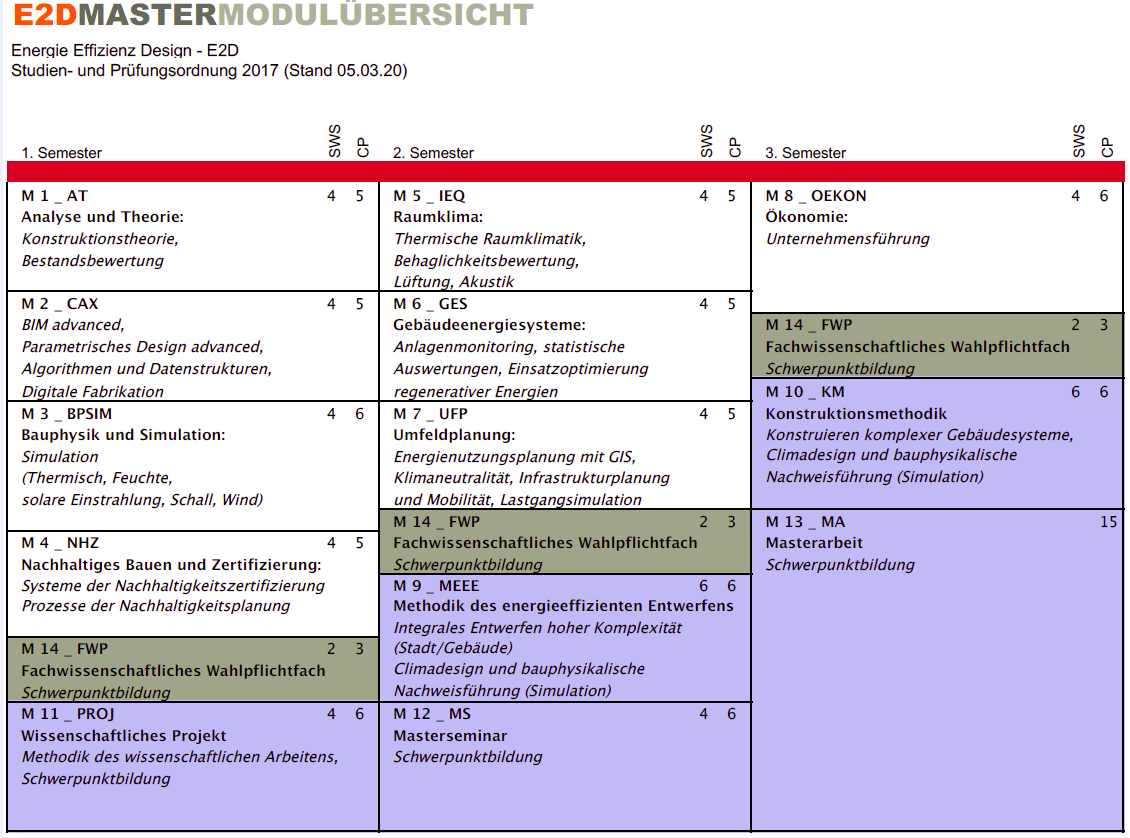 E2DMASTERMODULÜBERSICHT – BEGINN IM WINTERSEMESTER - 4 SEMESTER
Master gesamt: 90 CP, in 3 – 5 Semestern
Nur im Sommersemester
Nur im Wintersemester
Im Sommer- und im 
 Wintersemester
Gesamt: xx CP
Gesamt: xx CP
Gesamt: xx CP
Gesamt: xx CP
1 CP = 0,5 cm Zellenhöhe
SWS
CP
SWS
CP
SWS
CP
SWS
CP
SWS
CP
1. Semester
2. Semester
3. Semester
4. Semester
5. Semester
4      5
M4_NHZ
Systeme / Prozesse 
Nachhaltigkeitszertifizierung SoSeProf. Runkel (MV)
M2_CAX
BIM advanced, parametric design advanced, Algorithmen u. DatenstrukturenWiSeProf. Dr. Bauriedel (MV)
M3_BPSIM
Simulation (Thermisch, Feuchte, solare Einstrahlung, Schall, Wind)SoSeProf. Dr. Jacob (MV)
4      6
M1_AT
Konstuktionsbewertung,BestandsbewertungWiSeProf. Dr. Bauer (MV)
M13_MA
Schwerpunktbildung
WiSe+SoSe
4      5
15
4      5
M6_GES
Anlagenmonitoring, statistische Auswertungen, Einsatzoptimierung regenerative Energien 
WiSeProf. Dr. Nowak (MV)
4      5
M5_IEQ
Thermische Raumklimatik, Behaglichkeitsbewertung, Lüftung, AkustikSoSeProf. Dr. Jacob
4      5
M7_UFP
Energienutzungsplan mit GIS, Klimaneutralität, Infrastrukturplanung und Mobilität, LastgangsimulationWiSe+SoSe
4      5
M14_FWP

WiSe+SoSe
M14_FWP

WiSe+SoSe
M14_FWP

WiSe+SoSe
2      3
2      3
2      3
6      6
M10_KM
Konstruieren komplexer Gebäudesyst.Klimadesign und bauphysikalische Nachweisführung (Simulation) SoSeProf. Dr. Bauer (MV)
M8_OEKON
UnternehmensführungSoSeProf. Dr. Krön (MV)
4      6
M12_MS
Schwerpunktbildung
WiSe+SoSe
4      6
M11_PROJ
Methodik des wissenschaftlichen Arbeitens, SchwerpunktbildungWiSe+SoSeProf. Dr. T. Schmidt (MV)
4      6
6      6
M9_MEE
Integrales Entwerfen hoher Komplexität (Stadt/Gebäude)Klimadesign und bauphysikalische Nachweisführung (Simulation) 
WiSeProf. Dr: Bauriedel (MV) + E2D-Team
E2DMASTERMODULÜBERSICHT – BEGINN IM SOMMERSEMESTER - 4 SEMESTER
Master gesamt: 90 CP, in 3 – 5 Semestern
Nur im Sommersemester
Nur im Wintersemester
Im Sommer- und im 
 Wintersemester
Gesamt: xx CP
Gesamt: xx CP
Gesamt: xx CP
Gesamt: xx CP
1 CP = 0,5 cm Zellenhöhe
SWS
CP
SWS
CP
SWS
CP
SWS
CP
SWS
CP
1. Semester
2. Semester
3. Semester
4. Semester
5. Semester
M4_NHZ
Systeme / Prozesse 
Nachhaltigkeitszertifizierung SoSeProf. Runkel (MV)
M2_CAX
BIM advanced, parametric design advanced, Algorithmen u. DatenstrukturenWiSeProf. Dr. Bauriedel (MV)
4      5
M3_BPSIM
Simulation (Thermisch, Feuchte, solare Einstrahlung, Schall, Wind)SoSeProf. Dr. Jacob (MV)
4      6
M1_AT
Konstuktionsbewertung,BestandsbewertungWiSeProf. Dr. Bauer (MV)
4      5
M13_MA
Schwerpunktbildung
WiSe+SoSe
4      5
15
M6_GES
Anlagenmonitoring, statistische Auswertungen, Einsatzoptimierung regenerative Energien 
WiSeProf. Dr. Nowak (MV)
4      5
M5_IEQ
Thermische Raumklimatik, Behaglichkeitsbewertung, Lüftung, AkustikSoSeProf. Dr. Jacob (MV)
4      5
M7_UFP
Energienutzungsplan mit GIS, Klimaneutralität, Infrastrukturplanung und Mobilität, LastgangsimulationWiSe+SoSe
4      5
M14_FWP

WiSe+SoSe
M14_FWP

WiSe+SoSe
M14_FWP

WiSe+SoSe
2      3
2      3
2      3
6      6
M10_KM
Konstruieren komplexer Gebäudesyst.Klimadesign und bauphysikalische Nachweisführung (Simulation) 
SoSeProf. Dr. Bauer (MV)
M8_OEKON
UnternehmensführungSoSeProf. Dr. Krön (MV)
4      6
M12_MS
Schwerpunktbildung
WiSe+SoSe
4      6
M11_PROJ
Methodik des wissenschaftlichen Arbeitens, SchwerpunktbildungWiSe+SoSeProf. Dr. T. Schmidt (MV)
4      6
6      6
M9_MEE
Integrales Entwerfen hoher Komplexität (Stadt/Gebäude)Klimadesign und bauphysikalische Nachweisführung (Simulation) 
WiSeProf. Dr: Bauriedel (MV) + E2D-Team